Mindaugas Tamošaitis
III gimnazijos  (XI) kl. 7 tema: Ilgojo XIX a. valstybingumo virsmas
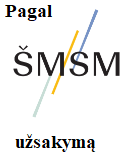 Temos aktualumas ir problemiškumas:
Nuo 2022 m. vasario mėn. visą pasaulį sukrėtė karas tarp Rusijos ir Ukrainos, kurios gyventojai gina savo nepriklausomybę. Demokratiniam pasaulis įvairiomis priemonėmis savo laisvę ginančiai Ukrainai bando padėti. Tuo pačiu Rusija laikoma valstybe agresore. O kaip buvo XIX a.? Tuo metu Europoje didžiausią įtaką turėjo tik kelios valstybės, o dauguma tautų buvo pavergtos. Tačiau bėgant laikui keitėsi Europos politinis žemėlapis – ėmė kurtis tautinės valstybės. Kaip joms tai pavyko pasiekti? Kaip į naujų valstybių susikūrimą reagavo didžiosios valstybės, jau minėta Rusija? Kodėl vienoms tautos pavyko išsivaduoti ir sukurti savo nacionalines (tautines) valstybes, o kitoms to padaryti nepavyko?
Temos tikslas: išnagrinėti atskirų Europos valstybių ir tautų XIX a. požiūrį į valstybingumą ir nacionalinių valstybių (ne)susikūrimą bei pamėginti surasti šių procesų sąsajas su dabartimi
Temos uždaviniai: 
- atskleisti 1789 m. Prancūzijos revoliucijos ir Napoleono epochos poveikį Europai;
- įvertinti Vienos kongreso nutarimų svarbą Europos tarptautinei tvarkai;
- nustatyti pokyčius Europos politiniame žemėlapyje nuo Napoleono karų iki Pirmojo pasaulinio karo;
- išskirti nacionalizmo stipriąsias ir silpnąsias puses;
- nustatyti Italijos ir Vokietijos suvienijimų panašumus ir skirtumus.
Kodėl 1789 m. Prancūzijoje – absoliutizmo tvirtovėje – kilo revoliucija? Kodėl revoliucija vertinama prieštaringai?
Revoliucijos priežastys:
- neribota karaliaus valdžia – absoliutinė monarchija. Karalius parlamento – Generalinių luomų - nešaukė nuo 1614 metų. 
- luomų nelygybė. Bajorija, dvasininkija buvo privilegijuoti, o trečiasis luomas (jį sudarė visi nekilmingieji), kurį sudarė 98 proc. visų šalies gyventojų, privilegijų neturėjo. 
- švietėjų idėjų įtaka. 
sunki finansinė padėtis, nederliaus metai
Revoliucijos padariniai: 
- 1789 m. Žmogaus ir piliečio teisių deklaracija ilgiems dešimtmečiams tapo pažangių judėjimų gaire. 
- Sunaikintas absoliutizmas.
 - Revoliucija pakeitė Europos gyvenimą, atnešdama į ją nacionalizmo, demokratijos ir liberalizmo idėjas.
- Feodalinės struktūros Prancūzijoje buvo sunaikintos, o daugelyje Europos šalių pakirstos. 
– Didelės žmonių aukos. Tai pirmiausia pasakytina apie jakobinų diktatūrą. M. Robespjero vadovaujama grupuotė negailestingai naikino visus politinius varžovus.
Kaip pasikeitė Prancūzija ir Europa Napoleono valdymo laikotarpiu?
- 1801 m. tarp Prancūzijos ir Romos popiežiaus sudaryta sutartis – konkordatas, kuris pripažino revoliucijos metu įvykdytą bažnyčios turtų nusavinimą.
- 1802 m. Napoleonas buvo paskelbtas konsulu iki gyvos galvos (su teise skirti įpėdinį), o 1804 m. imperatoriumi. 
- 1804 m. Prancūzijoje įsigaliojo Napoleono kodeksas, kuris čia ir jos kariuomenės užkariautuose kraštuose įtvirtino naują valstybės santvarką, panaikino feodalinę teisę, garantavo piliečių lygybę prieš įstatymus, asmens laisvę, religinį pakantumą. Privati nuosavybė paskelbta neliečiama. Napoleonui nugalėjus Prūsiją ir Rusiją, po 1807 m. Tilžės taikos sudarymo Užnemunė buvo prijungta prie naujai įkurtos Prancūzijai pavaldžios Varšuvos kunigaikštystės. Todėl Užnemunėje įsigaliojo Napoleono kodeksas, kuris panaikino baudžiavą (tuo tarpu Rusijos valdomoje Lietuvoje baudžiava buvo panaikinta tik 1861 m.).
- Valdymas buvo stipriai centralizuotas.
Kaip Napoleono valdymo metais pasikeitė Europos žemėlapis?
Karų metu Napoleonas keitė Europos valstybių sienas: 
1806 m. Napoleonas panaikino Šventąją Romos imperiją ir jos pagrindu įkūrė Reino sąjun
gą, kuri buvo tiesiogiai jam pavaldi; 
1807 m. Napoleonui ir Rusijos carui Aleksandrui I pasirašius Tilžės sutartį, Napoleonas iš Prūsijos karalystės žemių įsteigė Prancūzijai pavaldžią lenkų valstybę – Varšuvos kunigaikštystę, į kurios sudėtį pateko ir dabartinės Lietuvos dalis – Užnemunė (žr. 1 žemėlapį).
- Kuomet 1805 m. spalį jungtinis Prancūzijos ir Ispanijos laivynas triuškinamai pralaimėjo Trafalgaro kautynes Didžiosios Britanijos laivynui, 1806 m. Napoleonas savo didžiausiam priešui, siekiant jį palaužti ekonomiškai, paskelbė žemyninę blokadą: Europai buvo uždrausta su Didžiosios Britanijos salomis turėti bet kokių santykių. Kadangi Didžioji Britanija turėjo didelį laivyną, daug kolonijų (jose daug rinkų ir žaliavų), tai Prancūzijos paskelbta žemyninė blokada nepasiteisino.
Kokie svarbiausi 1815 m. Vienos kongreso nutarimai ir kodėl kurį laiką jų buvo laikomasi?
- Austrija susigrąžino beveik visas per Napoleono karus prarastas valdas, prisijungė Šiaurės Italijos sritis Lombardiją ir Veneciją; vietoje Napoleono panaikintos Šventosios Romos imperijos pagrindu iš vokiečių savarankiškų valstybių buvo įkurta Vokietijos sąjunga. Ją sudarė 35 valstybės ir 4 laisvieji miestai. 
- Prūsija gavo dalį Saksonijos ir likusią dalį Varšuvos kunigaikštystės. 
- Didžioji Britanija nepretendavo į žemyno valdas, todėl pasitenkino prancūzų kolonijų – Ceilonas, Kapas, Maltas – prisijungimu. 
- Rusija prisijungė didžiąją dalį Varšuvos kunigaikštystės, kurią pavadino Lenkijos karalyste ir Suomiją bei Besarabiją.
Prancūzija sugrąžinta į 1789 m. valdas, o valdžią vėl atgavo Burbonų dinastija, valdžiusi šalį iki 1789 m. Prancūzijos revoliucijos. 
Siekiant išvengti naujų karų, galimų suiručių ir revoliucijų, 1815 m. rugsėjį buvo įkurta tarptautinė organizacija – Šventoji sąjunga. Ji karinėmis priemonėmis kurį laiką palaikė tvarką Europoje.
Kokie svarbiausi nacionalizmo požymiai, pavojai ir kaip sekėsi Europos tautoms įgyvendinti nacionalizmo idėjas?
Paprastai nacionalizmas suprantamas kaip ideologija ar politika, grindžiama tautos didybės, galybės kėlimu, tėvynės ir pačios tautos šlovinimu; judėjimas, kuriuo siekiama suvienyti žmones kalbos, kultūros, etninių ir kt. ryšių pamatu. Pirmiausia prancūzai per 1789 m. revoliuciją, o vėliau ir kitos tautos ėmė suvokti, juos sieja bendra kalba, papročiai, tradicijos ir istorija. Atsirado nacionalizmas, o XIX a. vėliau buvo pradėtas vadinti nacionalinių valstybių kūrimosi amžiumi. 
1848–1849 m. per visą Europą vėl nuvilnijo revoliucijų banga, vadinamasis Tautų pavasaris. Tam įtakos turėjo dėl sparčios industrializacijos sunykę seni ekonominiai santykiai, žemesniųjų sluoksnių (pirmiausia darbininkų) siekis išsikovoti daugiau teisių, pavergtų tautų siekis iškovoti nepriklausomybę. Dėl įvairių priežasčių šie bandymai nepavyko. Padėtis pagerėjo XIX a. antroje pusėje.
Kurioms Europos tautos pavyko išsivaduoti iki 1914 m.?
„Naujų valstybių atsiradimas Europos politiniame žemėlapyje 1815-1914 m.“
jjjjjjjjjj
Kaip buvo suvienyta Italija?
Iniciatyvos vienyti Italiją ėmėsi Pjemonto naujasis ministras pirmininkas  Kamilas Bensas Kavūras. Pjemontas, užsitikrinęs Prancūzijos paramą, 1859–1860 m. kariniu būdu nugalėjo Austriją. Pietų Italiją iš Burbonų dinastijos valdymo išlaisvino Džiuzepės Garibaldžio vadovaujami savanoriai. 1861 m. Italijoje priimta konstitucija ir įteisintas konstitucinės monarchijos valdymas. Pjemonto karalius Viktoras Emanuelis II paskelbtas Italijos karaliumi, o K. Bensas Kavūras – Italijos ministru pirmininku. Iš pradžių sostine paskelbtas Turinas, vėliau Florencija, nes Prancūzijos kariuomenė gynė Popiežiaus valstybę. 1870 m. Prancūzijai pralaimėjus karą Prūsiją ir prancūzams pasitraukus iš Romos, prieš popiežiaus norus Roma prijunta prie Italijos ir paskelbta šalies sostine. Tai pagilino Italijos ir popiežiaus konfliktą, kuris buvo išspręstas tik 1929 m.
Kaip vyko Vokietijos suvienijimas?
Vokiečių žemės ėmė vienyti ėmė naujasis Prūsijos karalius Vilhelmas I ir jo į kanclerio postą paskirtas Otas fon Bismarkas „geležimi ir krauju“. Tai padaryta karų dėka:
- 1864 m. Prūsija kartu su Austrija nugalėjo Daniją; 
- 1866 m. Prūsija nugalėjo Austriją, 
- 1870-1871 m. Prūsija laimėjo karą prieš Prancūziją. 
1871 m. sausio mėn. Paryžiaus Versalio rūmuose, kai dar nepasibaigus Prancūzijos ir Prūsijos karui, buvo paskelbta apie Vokietijos imperijos įkūrimą. Vokietijos imperatoriumi – kaizeriu – buvo paskelbtas Prūsijos karalius Vilhelmas I (valdė 1861–1888 m.), o kancleris (vyriausybės vadovu) – O. fon Bismarkas.
Kaip Europa atrodė Pirmojo pasaulinio karo išvakarėse?
1914 m. Europoje gyvavo 4 imperijos: Rusijos imperija Austrijos-Vengrijos imperija, Vokietijos imperija ir Osmanų imperija ir dar kartais išskiriama penkta imperija - Didžiosios Britanijos imperija. Iš tiesų ji nebuvo imperija, nes ją valdė karalius kartu su šalies parlamentu. XIX a., tiksliau 1837–1901 m. Didžiąją Britaniją valdė karalienė Viktorija, o jos valdymas vadinamas karalienės Viktorijos epocha. Tuo metu Didžioji Britanija buvo pasaulio lyderė pramonės gamybos, prekybos, ūkio laivyno srityse, turėjo daugiausiai kolonijų. Karalienės Viktorijos valdymas buvo siejamas su galybe, didybe ir stabilumu. Visai kitokia padėtis atsiprasi pasibaigus I pasauliniam karui, kuomet masiškai bus skiriamas demokratijai ir nacionalinių valstybių kūrimui.